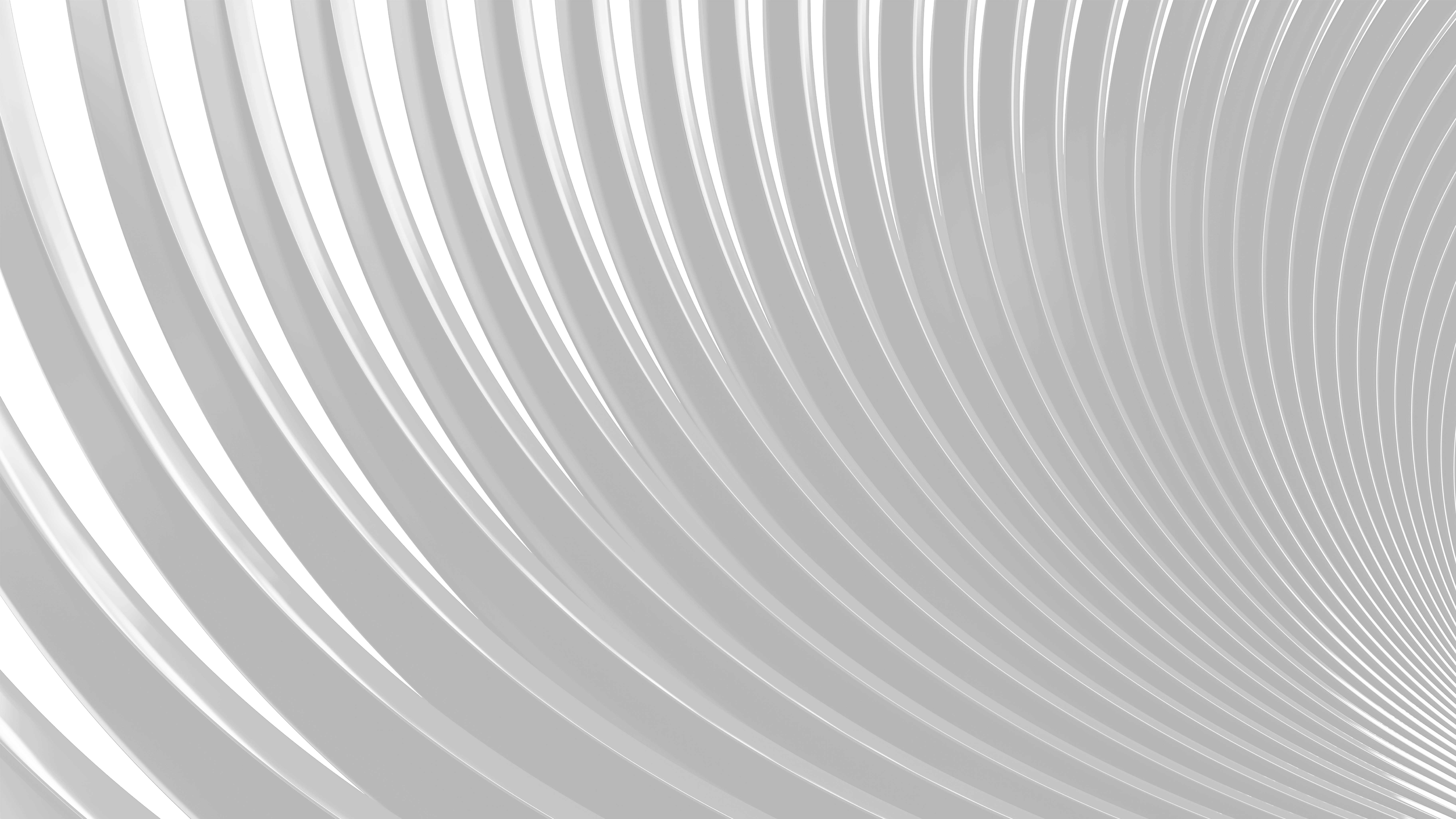 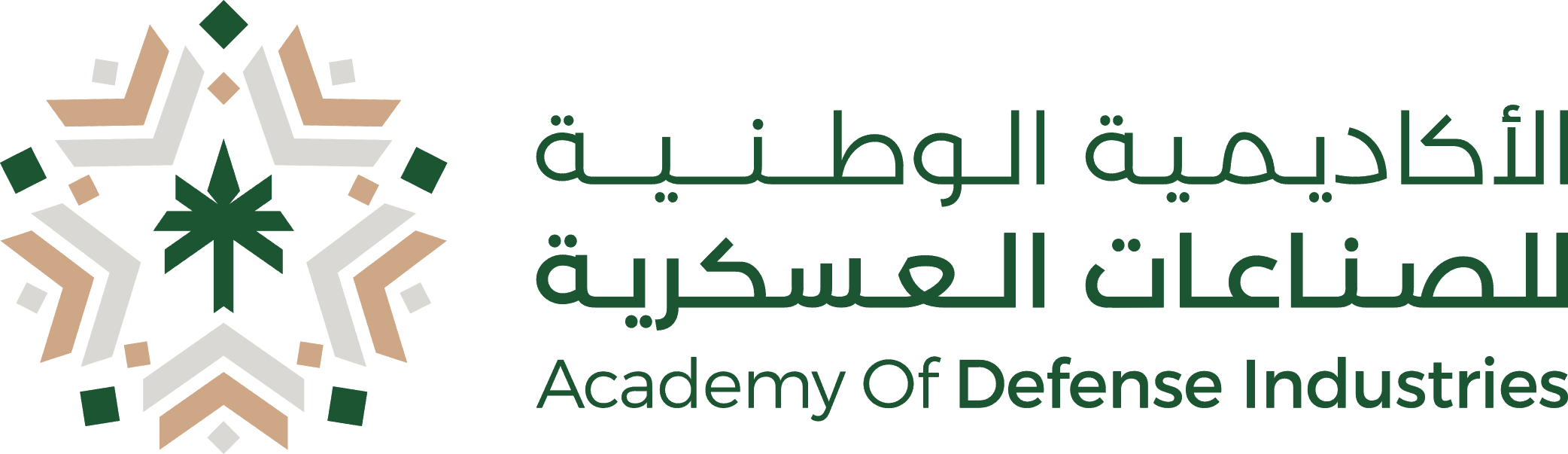 How to use ADI systems
GAMI - Confidential مقيد
Welcome to ADI services
Email Services at Google Workspace
You need first to visit https://adi.edu.sa/st
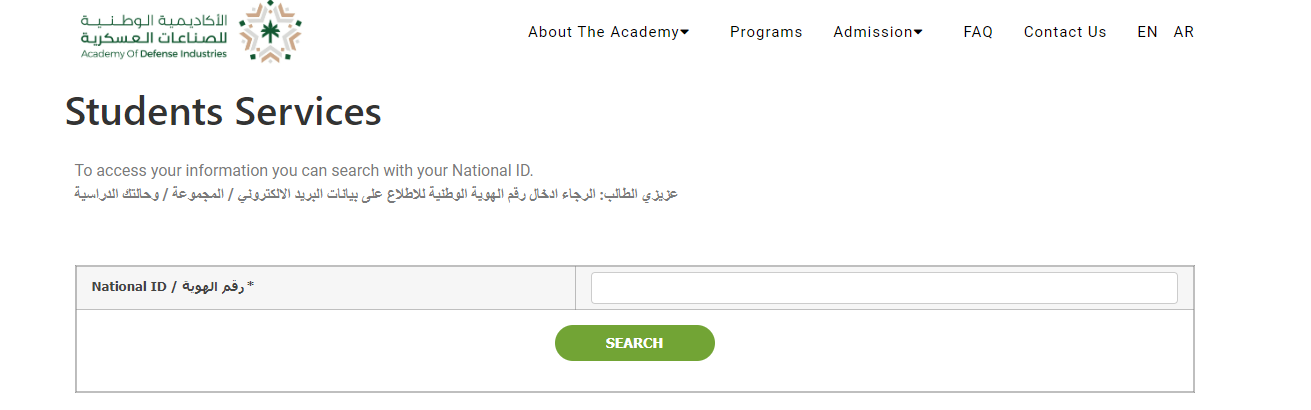 Then you need to use your National ID
After search your email and password information will appear
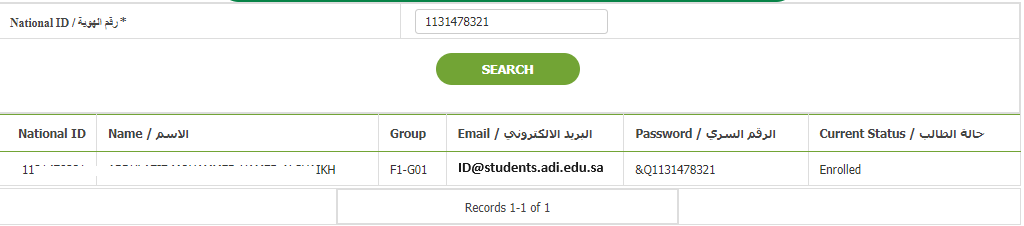 2
Login with your Academy email and password
System will required to change your password, make it strong password with symbols like @#$% then click Save password
First go to www.gmail.com
Write your username and password
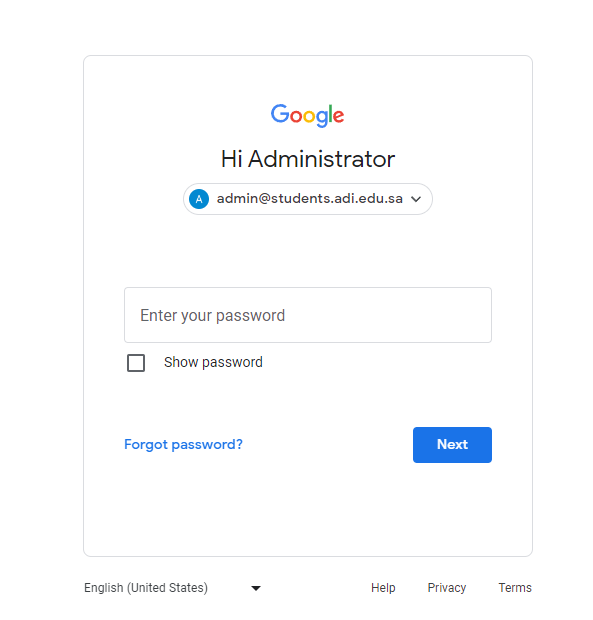 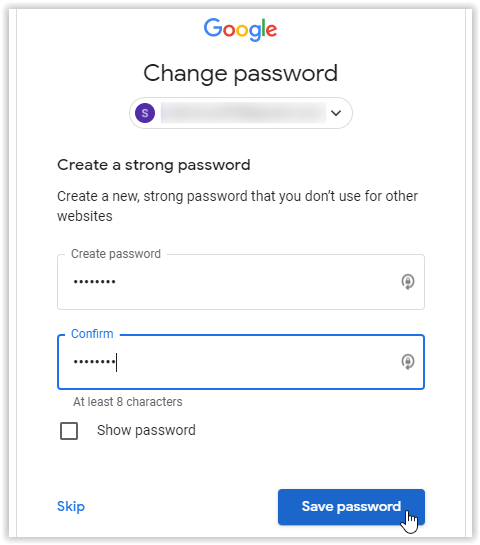 Now your logged in you can use all google features like drive / class / meet and others
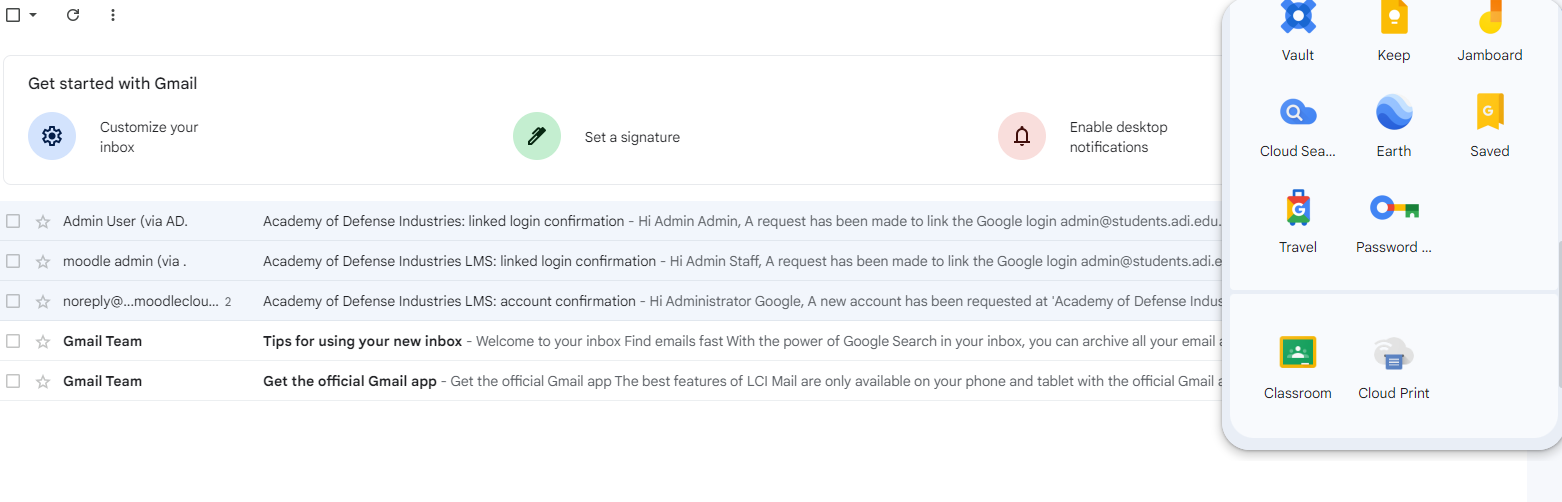 3
For learning management system LMS
2- Login Using your account then click continue
1- Go to lms.adi.edu.sa
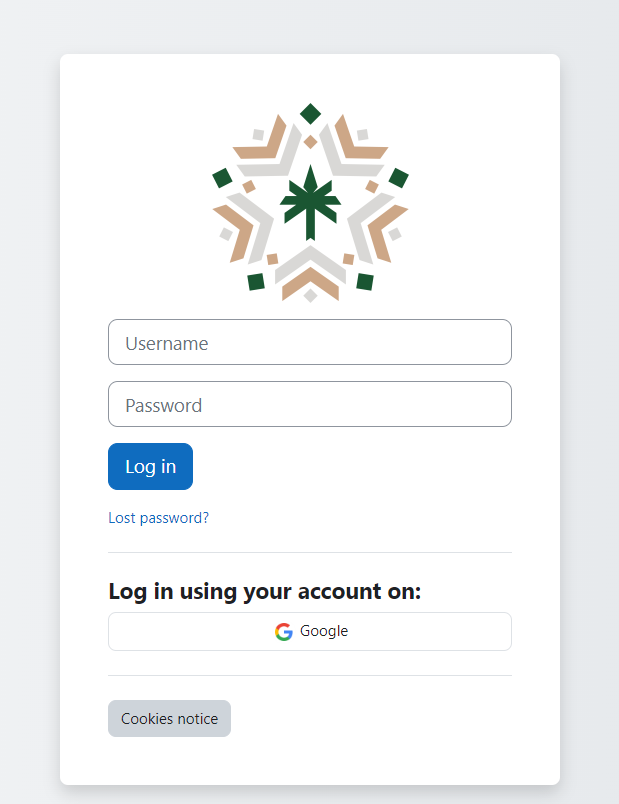 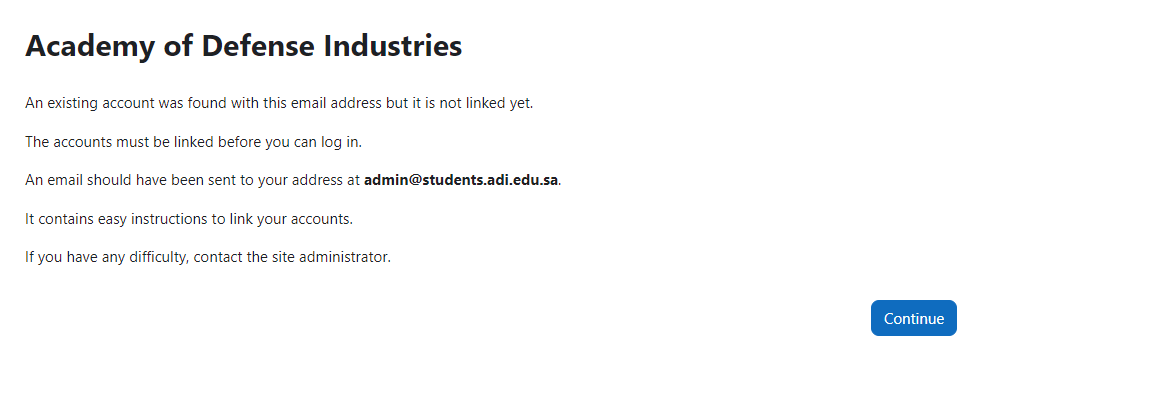 4
For learning management system LMS
3- Back to your email and click on the link to active your account at LMS
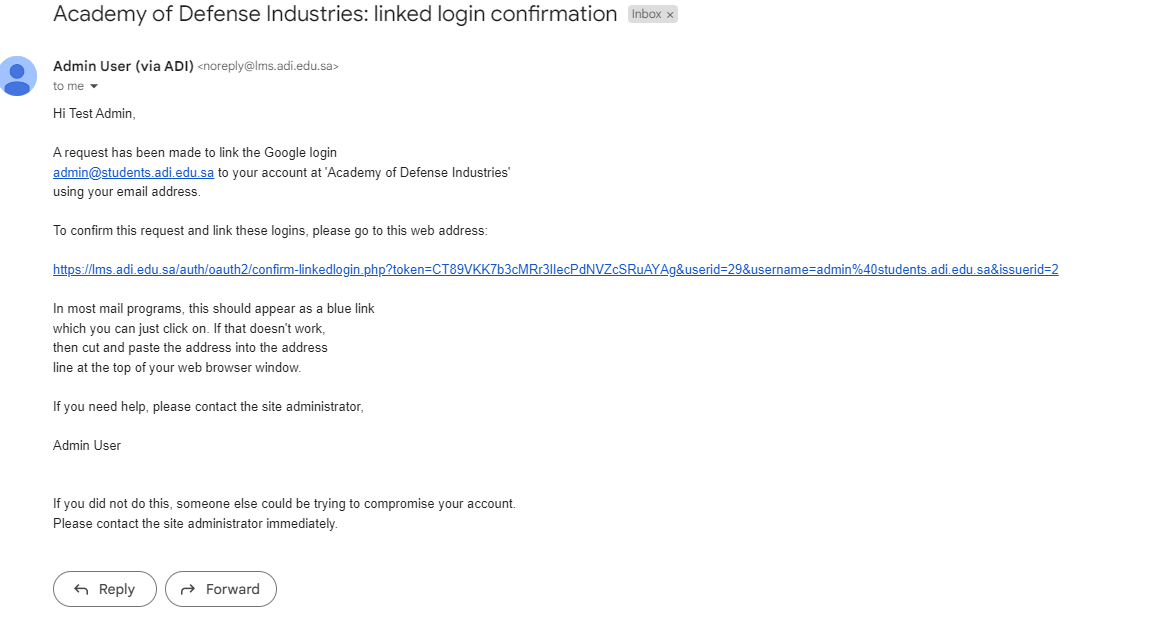 4- Now click login and use again google login button
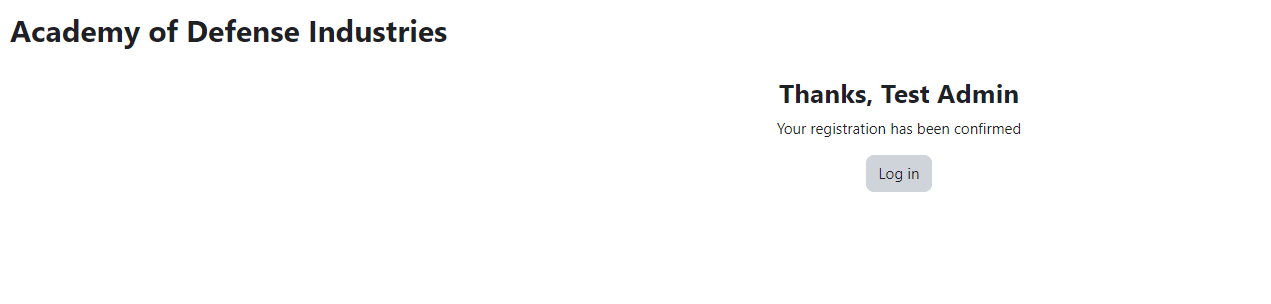 5
For learning management system LMS
Now change your password and click on save changes
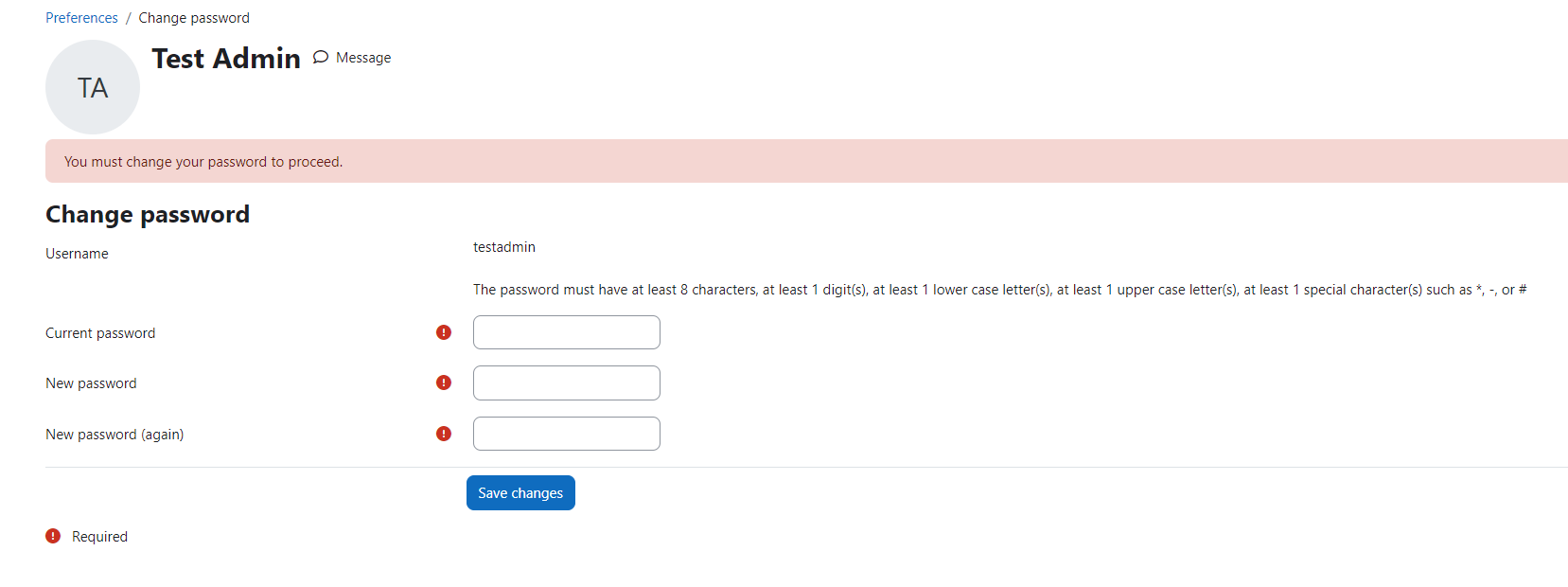 6
For learning management system LMS
Now you are in, you can view your courses
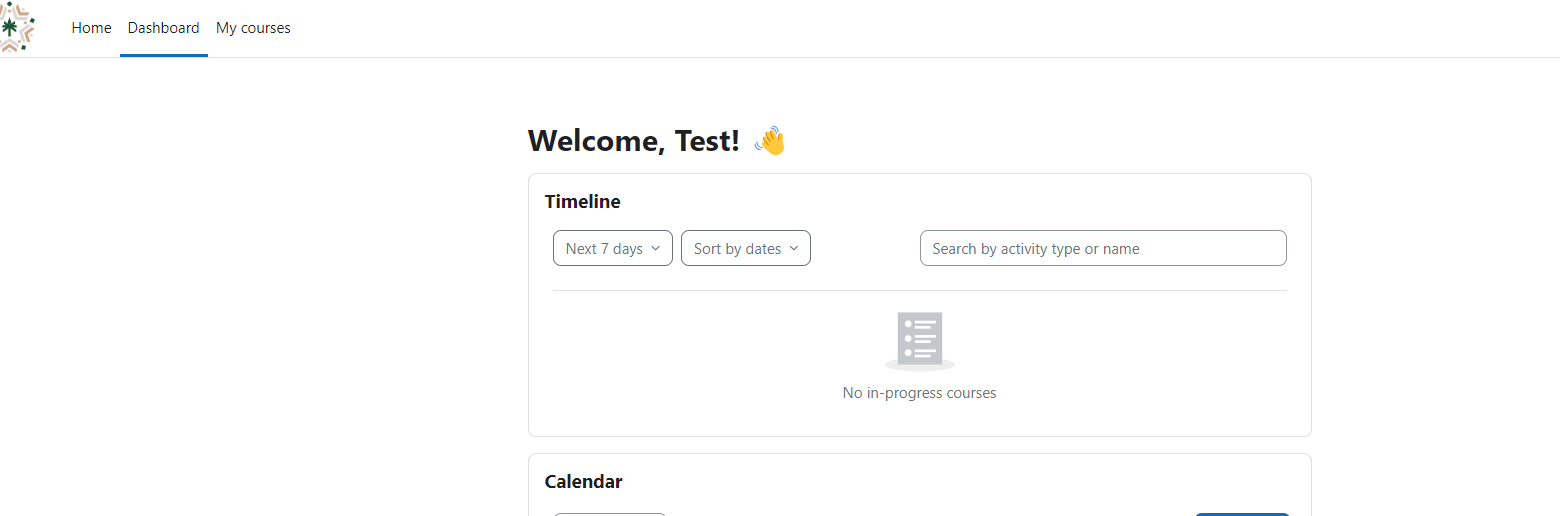 7
For learning management system LMS
You can download your Mobile app
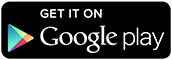 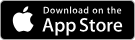 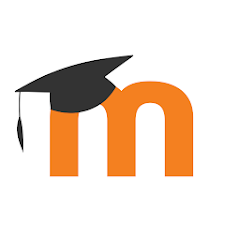 Or you can go to your store and search for Moodle
Then search for lms.adi.edu.sa and login using your Google account via the button below
8
For Timetable and other services
You need first to visit https://adi.edu.sa/st Then you go to timetable and check your group from the data you got
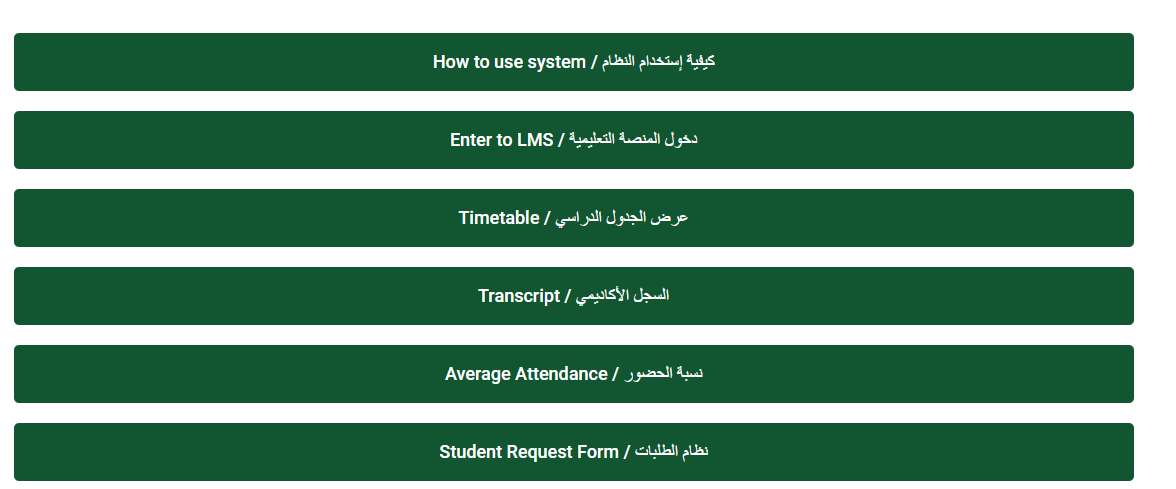 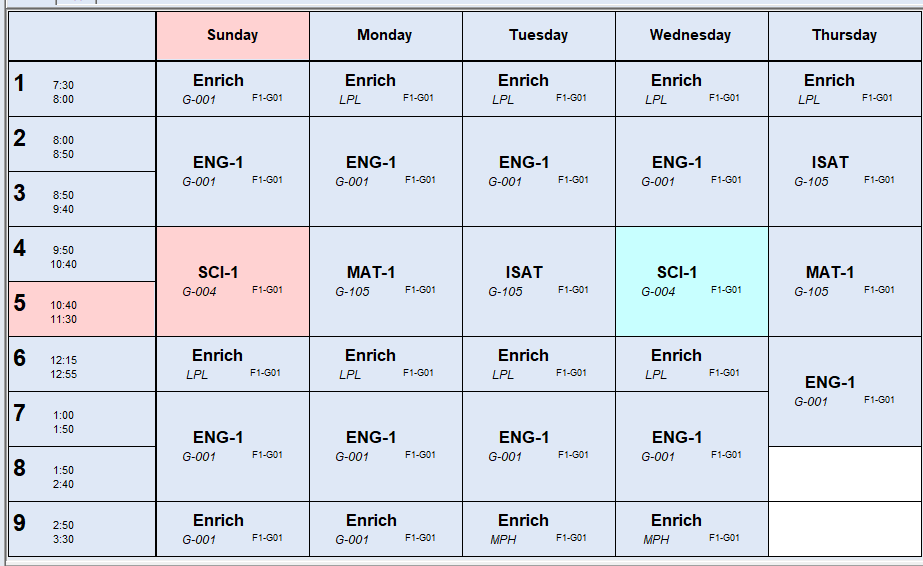 9
For Timetable and other services
How to read timetable
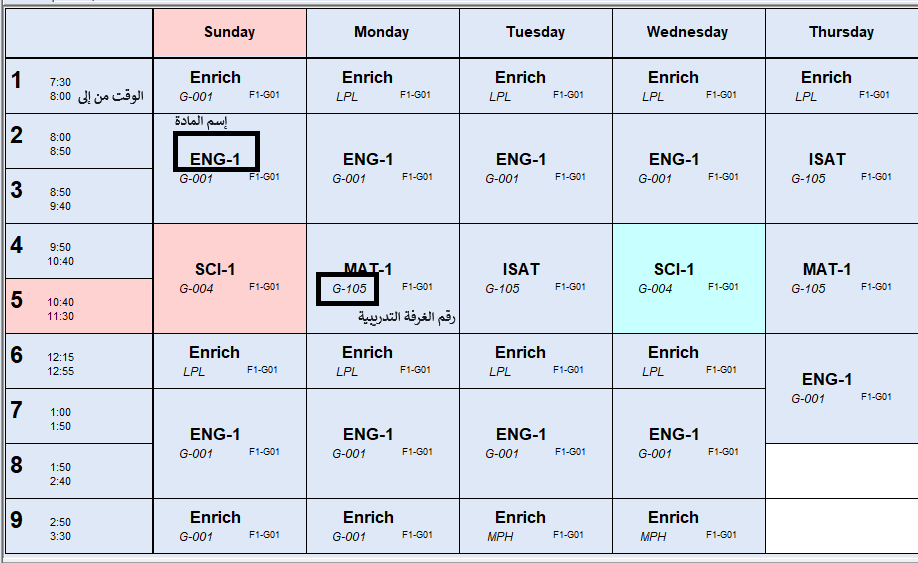 10
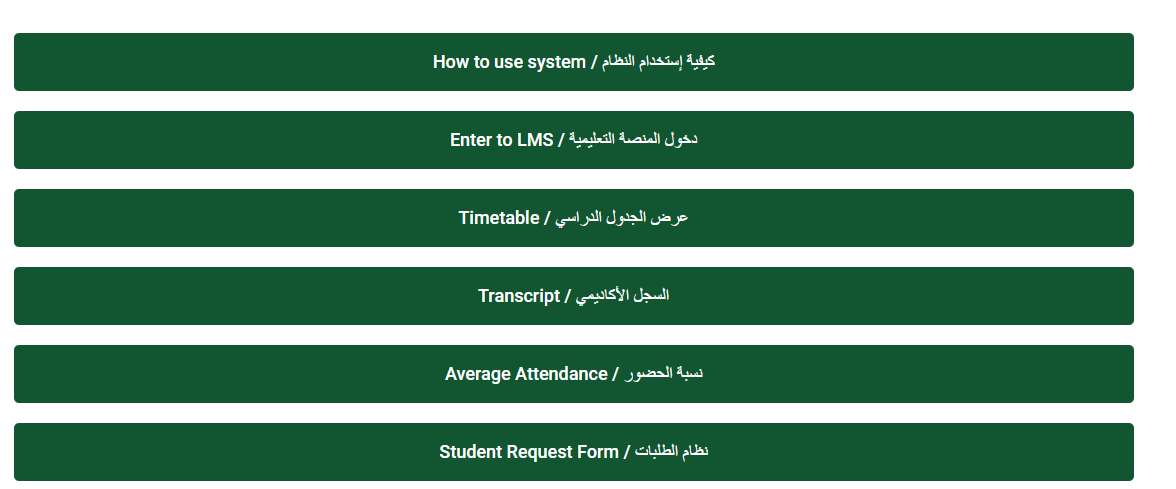 For other services like attendance / transcript and others you will need to login using your email and the data will appear for your record
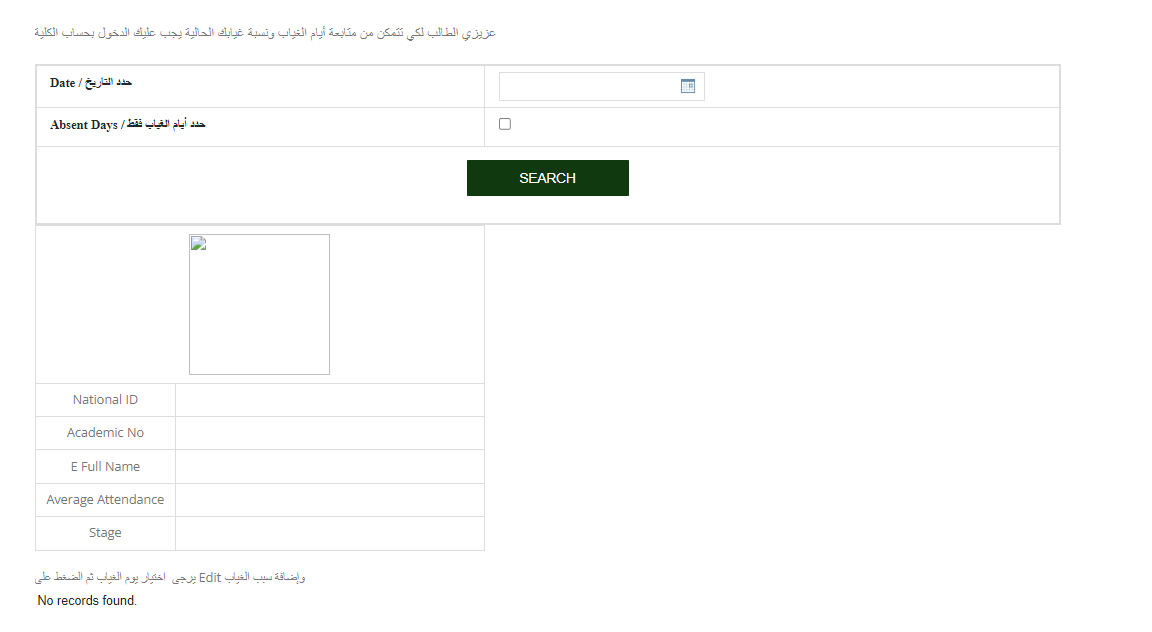 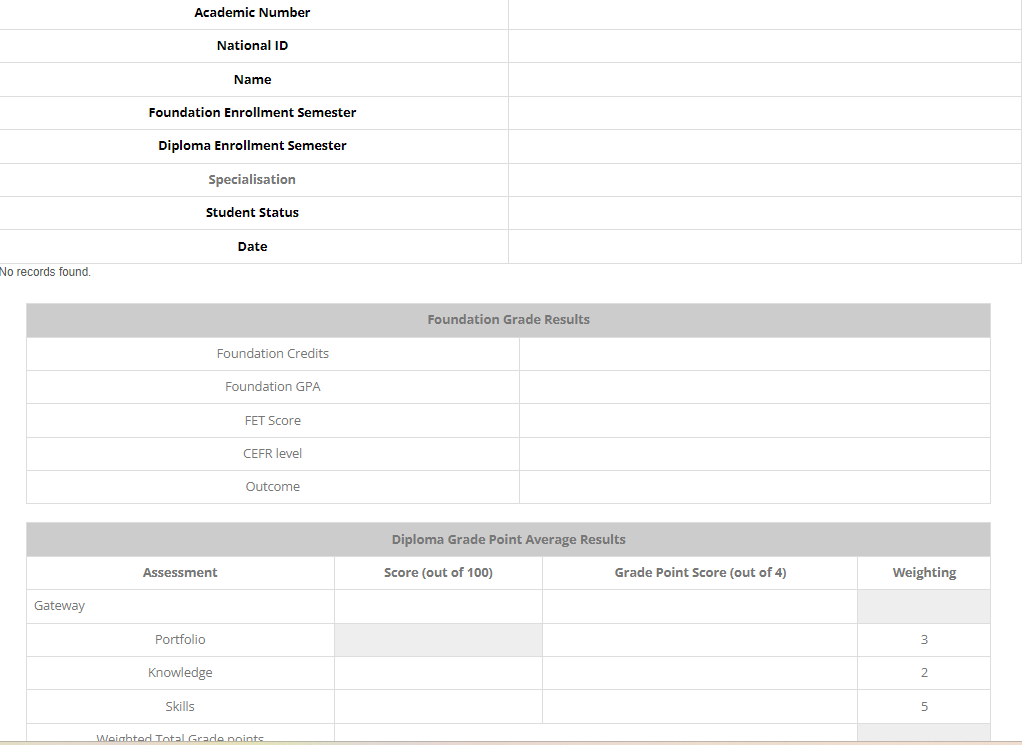 11
For ticketing system you need to login with your email to the students request form and apply your request
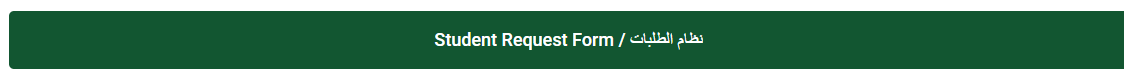 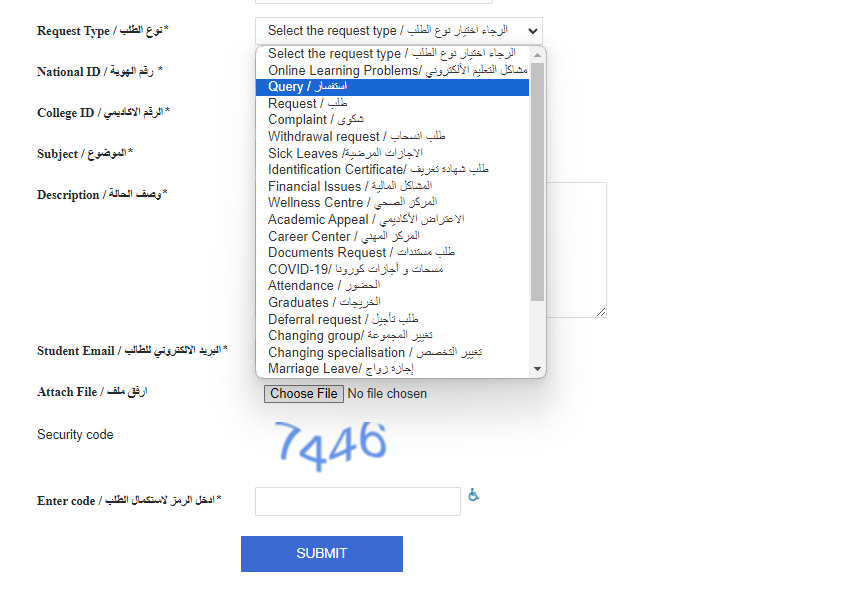 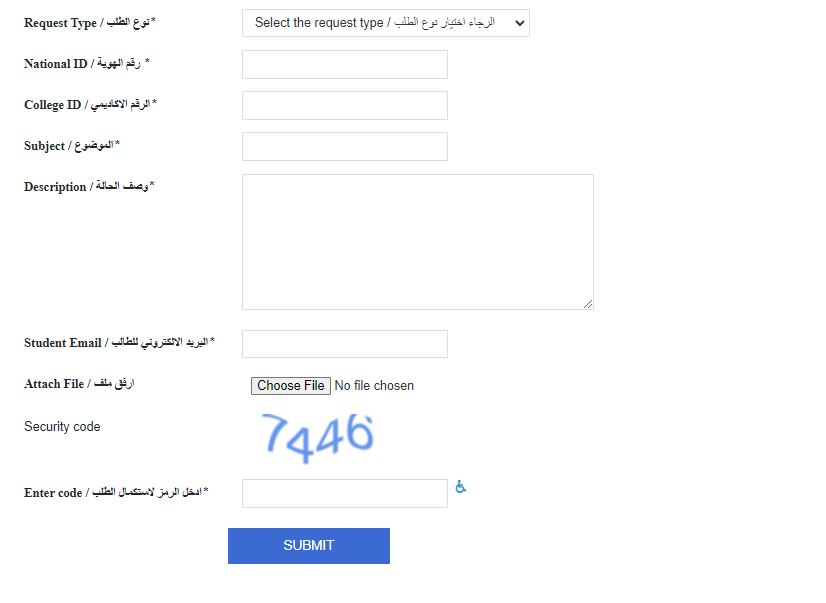 12
Incase you have any difficulties please contact with Students Services team at ss@students.adi.edu.sa
Thank you
ADI Team
13